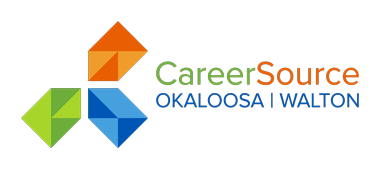 CAREERSOURCEOKALOOSAWALTON.COM
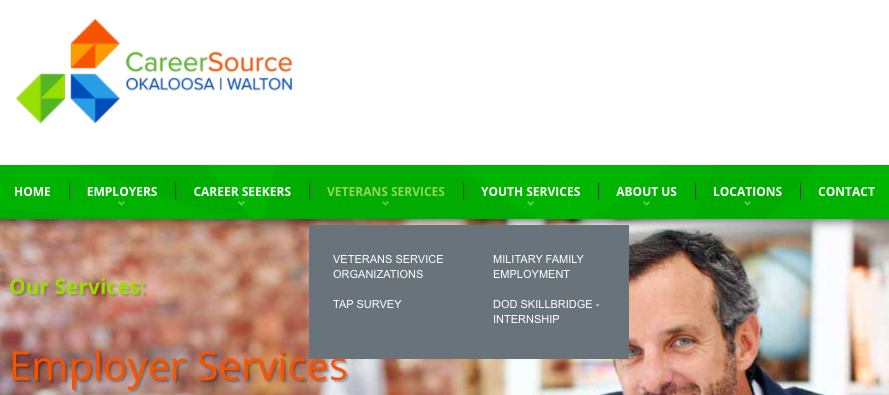 Why would I want to visit Career Source?

Our team is passionate about helping people
One stop shop for employment services for Veterans, Transitioning Service Members (TSMs), military spouses and families as well as locals
Our local veteran employment resources and business services teams are networked and familiar with local area leadership and hiring managers of local businesses
They understand the process to get you hired, and can provide:
Resume assistance
Mock interviews
Labor market information
Networking with others on similar paths
Introduction to hiring managers & more
Did I mention all these services are FREE?
What are you waiting for?
Don’t transition alone, connect with us TODAY!
Connect with us at our website above, or directly:
Veteran and Military Family Program Manager Terry Cowan
Phone: (850) 833-7587 x2117 (team x2133/2110)
Email: tcowan@careersourceow.com
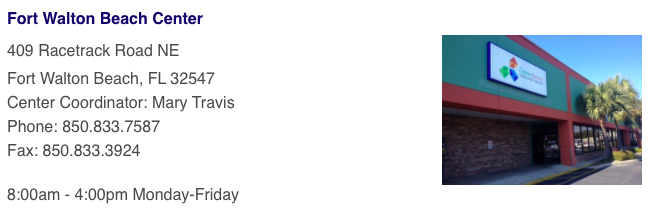 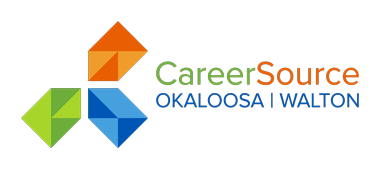 CAREERSOURCEOKALOOSAWALTON.COM
Hilton Honors Military Program – limited free lodging for job-hunting
https://www.linkedin.com/pulse/ultimate-linkedin-cheat-sheet-michael-quinn/ – 
LinkedIn profile guide
https://socialimpact.linkedin.com/programs/veterans/premiumform – free LinkedIn for a year for Veterans
Local TSM cheat sheet 

EmployFlorida.com – access to local job listings
Careeronestop.org – career search information
VeteransFlorida.org – for Veterans/TSMs making FL home
IVMF.Syracuse.edu/O2O – career training opportunity
DoD SkillBridge – career training opportunity
HiringOurHeroes.org – career training opportunity
Hireheroesusa.org – career and resume assistance
Hiremilitary.us – repository of helpful TSM information
Shift.org – career training opportunity
Onetonline.org – career search information
Vets2PM.com – PMP certification courses
ACP-USA.org/mentoring program – Fortune 500 mentoring
Mentoring Emerald Coast